Welcome
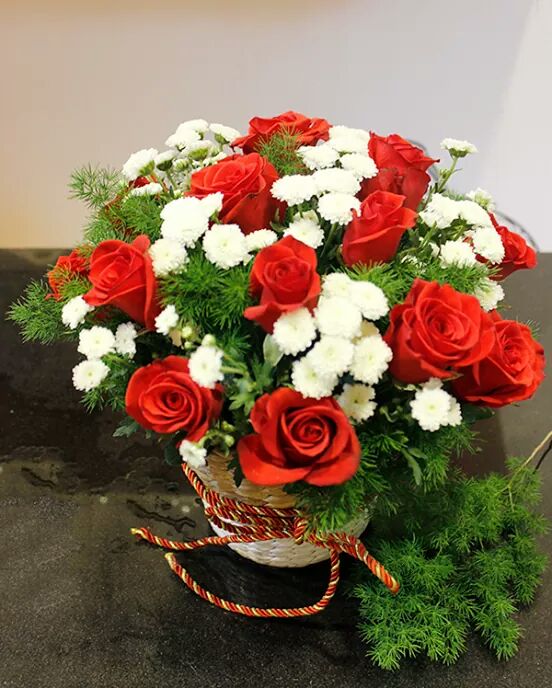 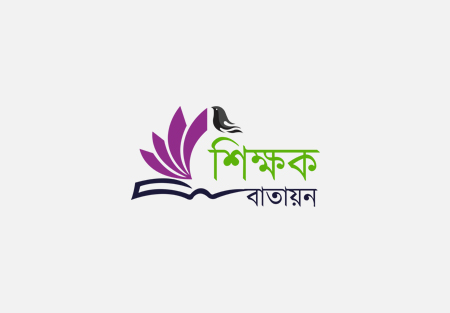 Md. Akter Hossain 
Assistant teacher
Bhobani Caron Roaja Para Govt Primary school
Matiranga, Khagrachari
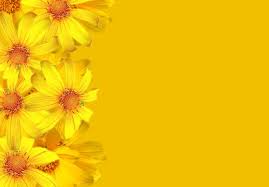 Subject Identity
English For Today
Class: Three
Unit: 9  
Lesson:   1-3 ( A)
Time: 45 minutes
Date: 28 /01/ 2020
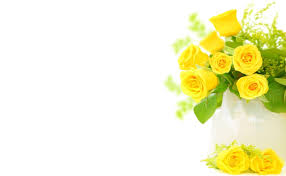 Learning outcomes
Students will be able to: 
Listening 2.1.1 carry out commands and instructions.
Speaking: 1.1.1 repeat words, phrases and sentences after the teacher with proper sound and strees.
1.1.2 say words, phrases and sentences  with proper sound and strees
Reading: 6.1.1 read instructions and carry them out.
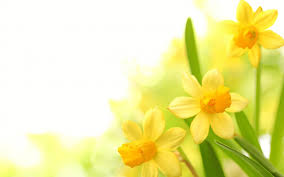 Let’s listen the audio and sing.
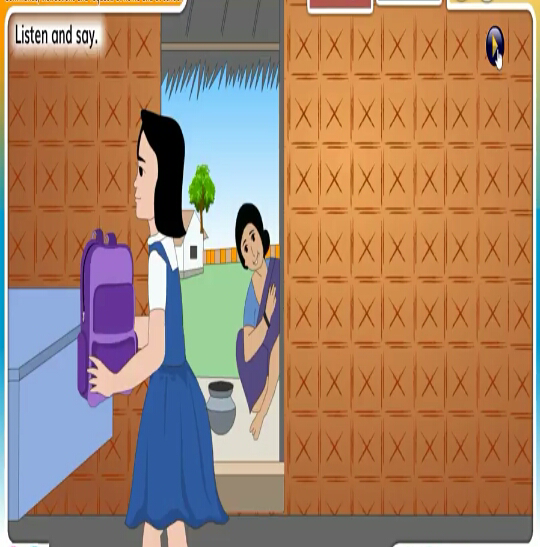 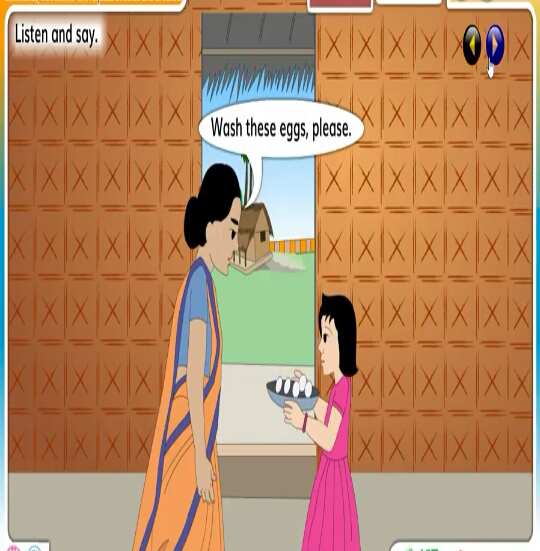 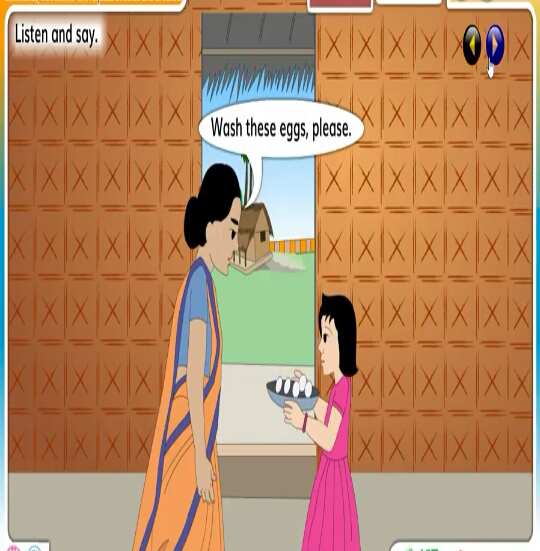 Let’s see the pictures.
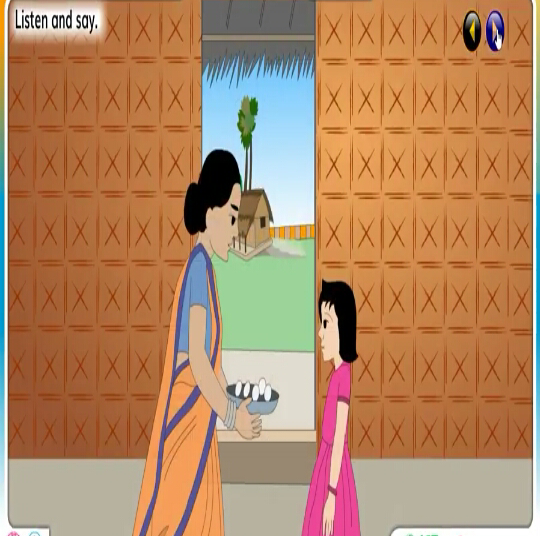 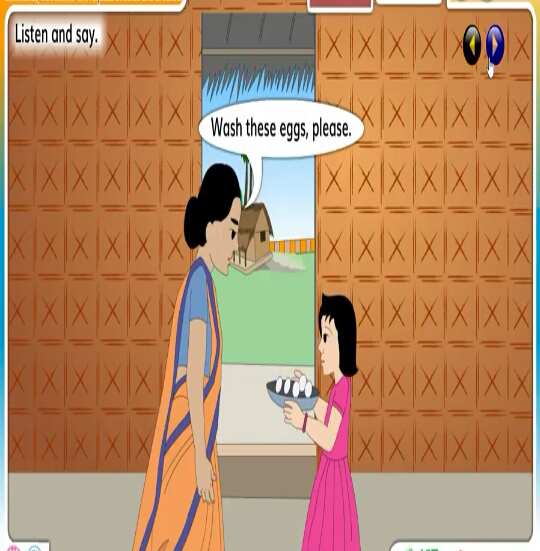 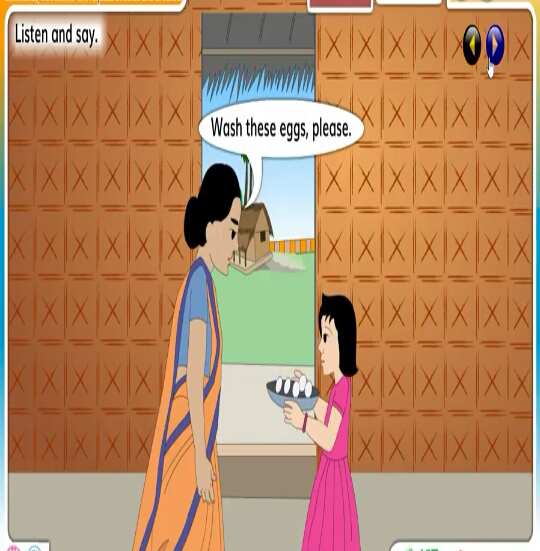 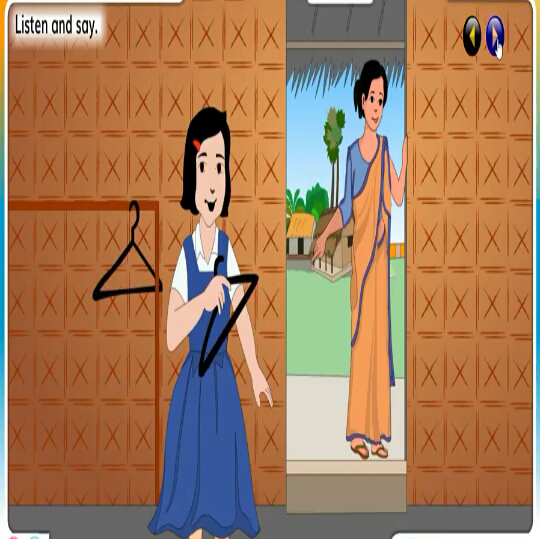 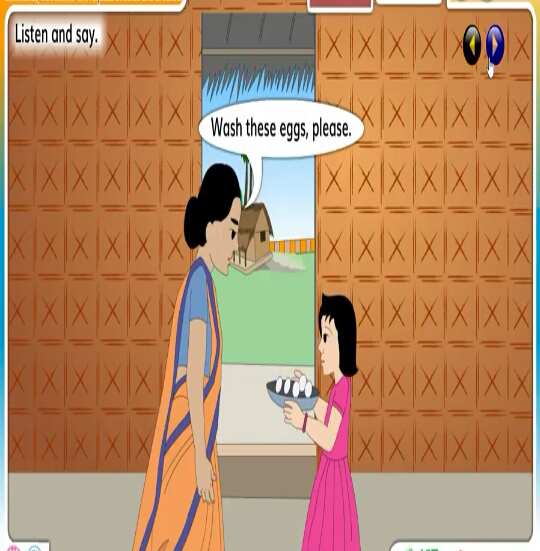 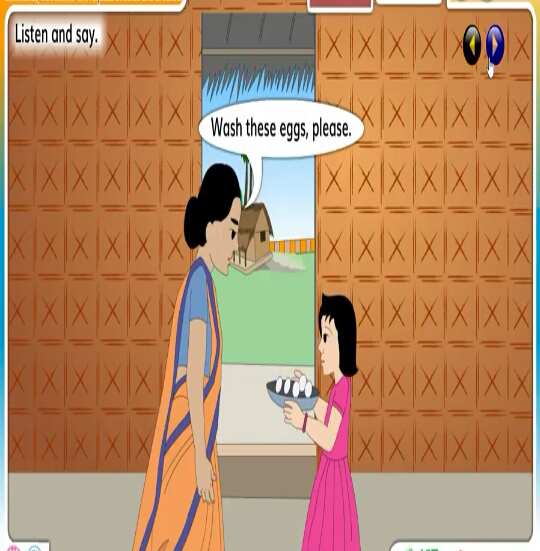 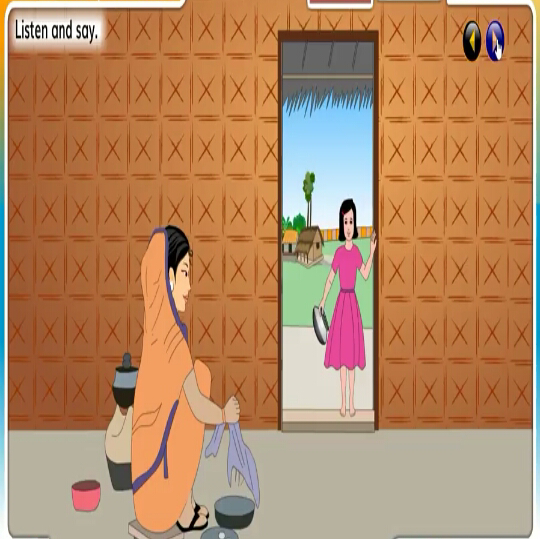 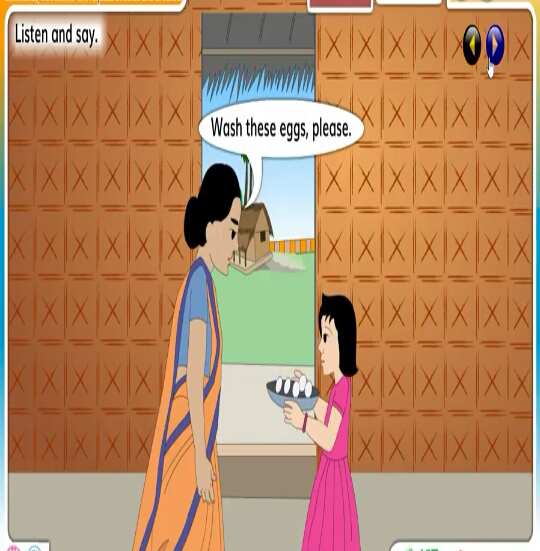 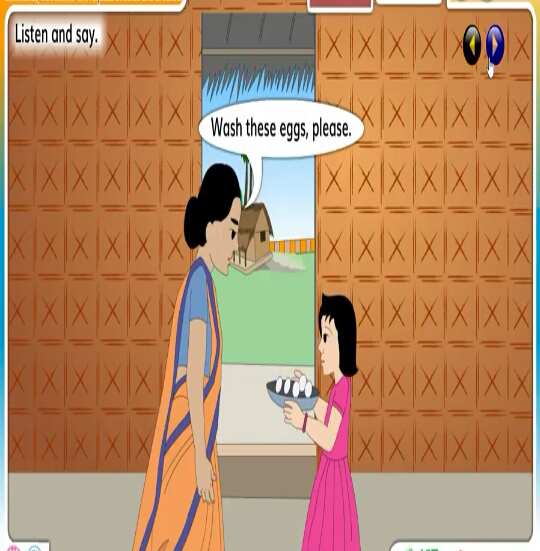 Todays lesson
Commands, instructions and requests: at home and at school.
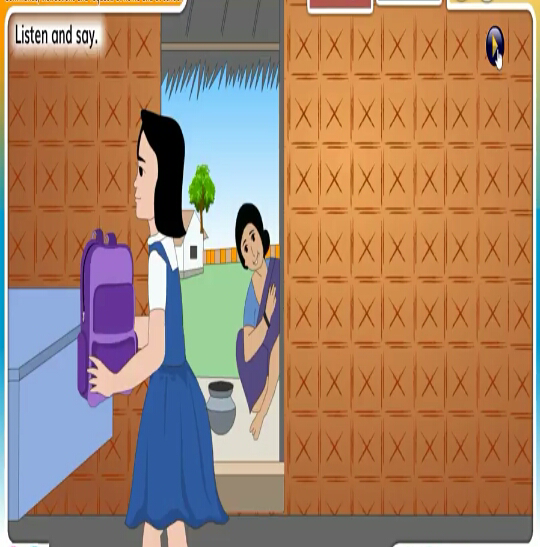 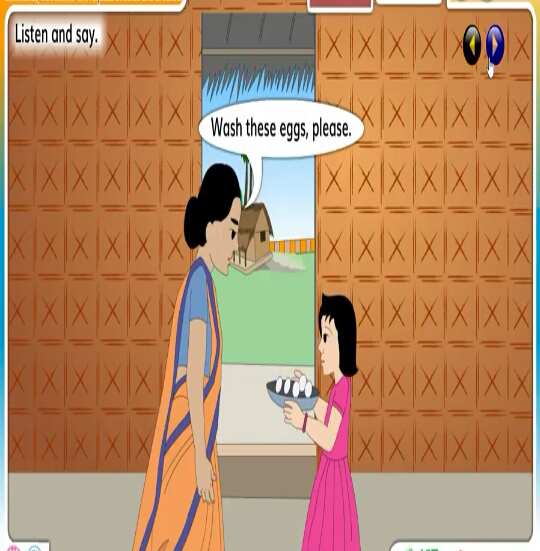 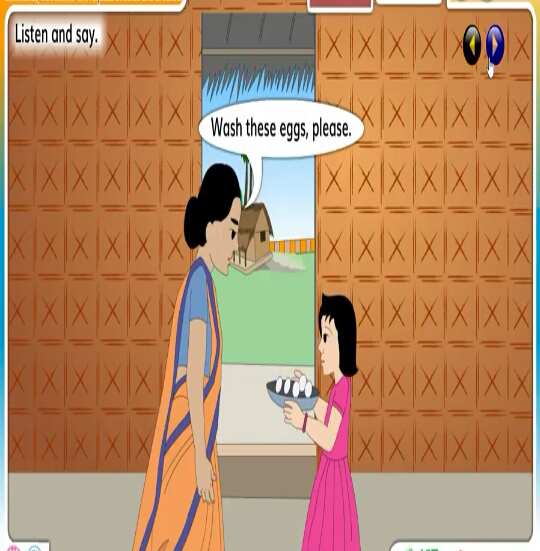 Put your bag down.
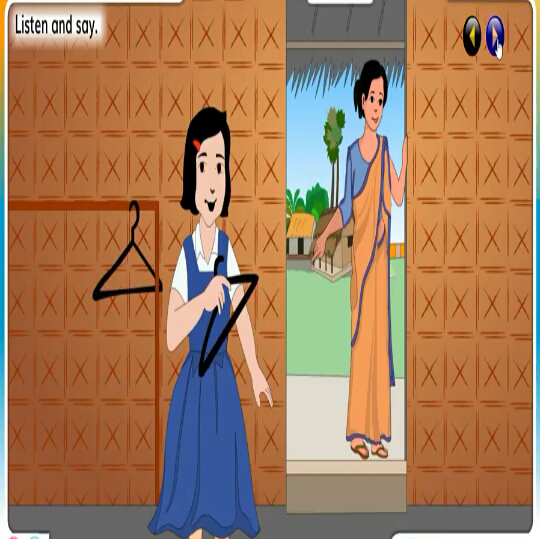 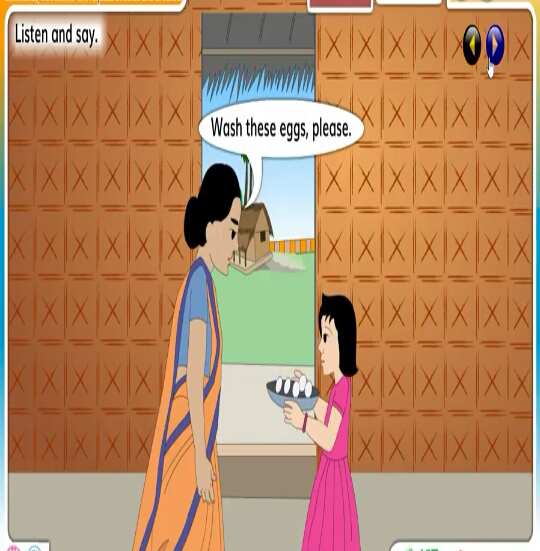 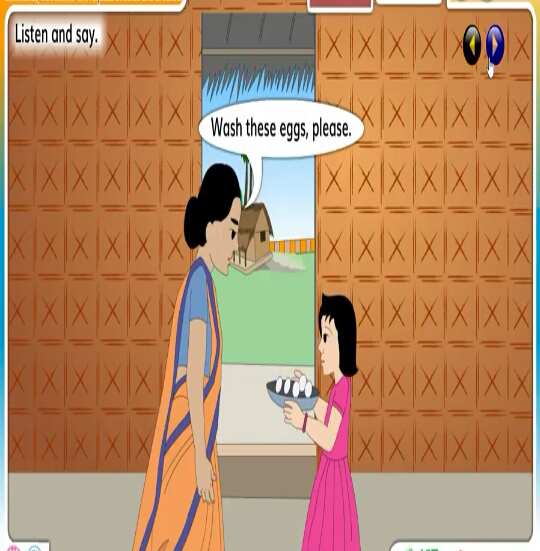 Change your clothes.
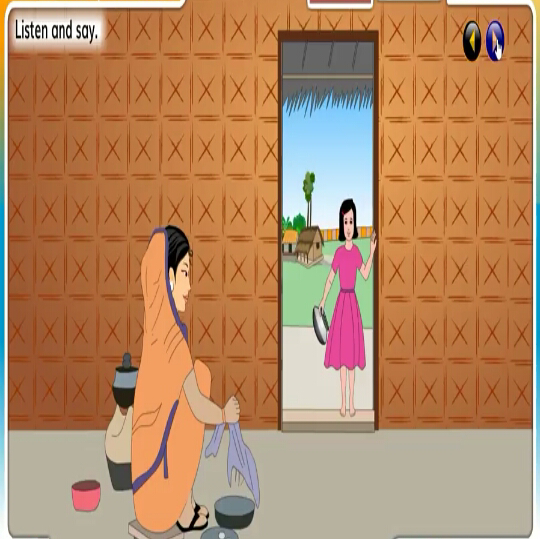 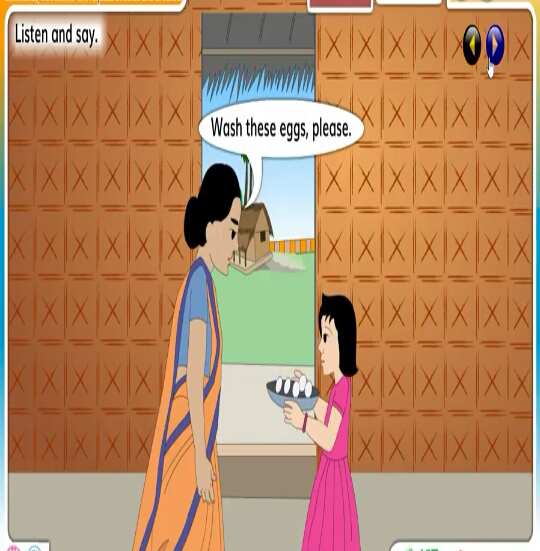 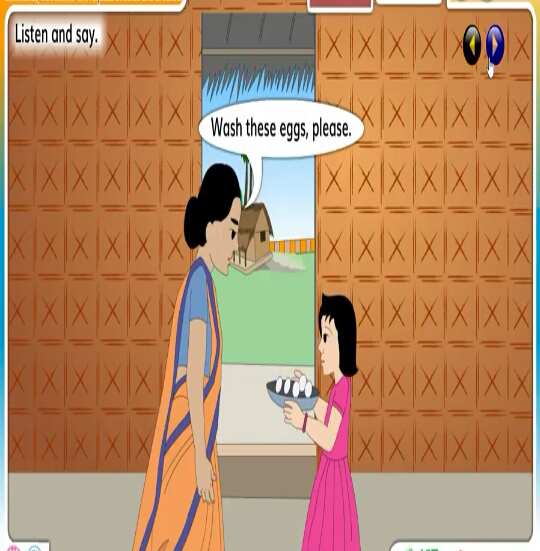 Help me in the kitchen.
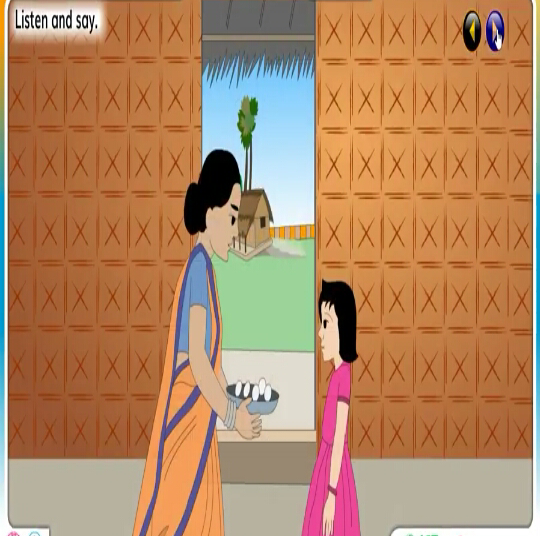 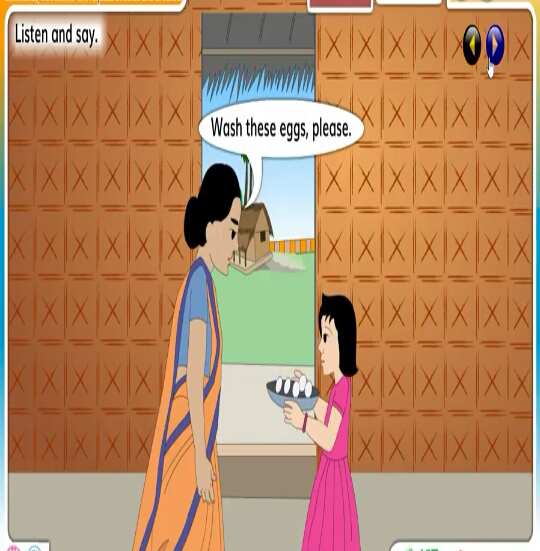 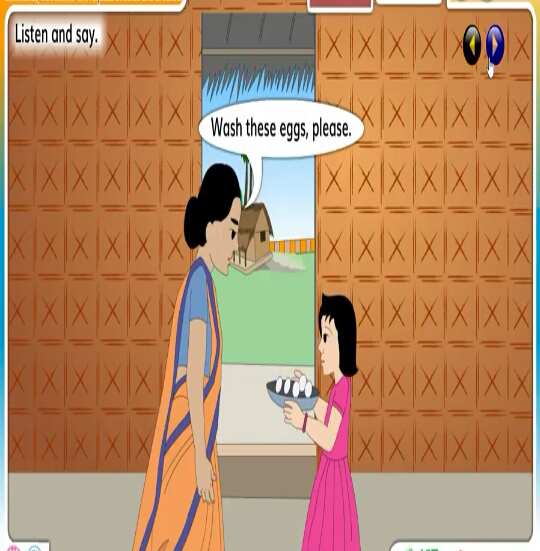 Wash these eggs, please.
Open your book at page 19.
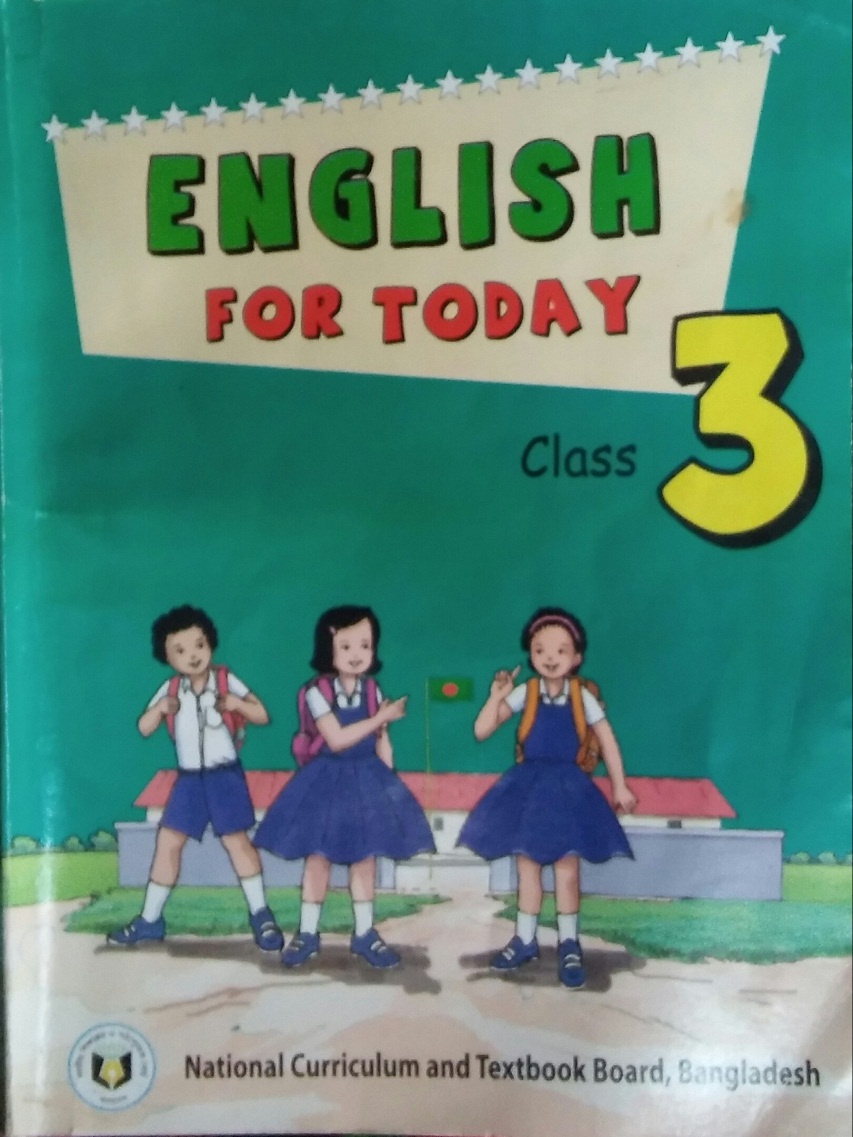 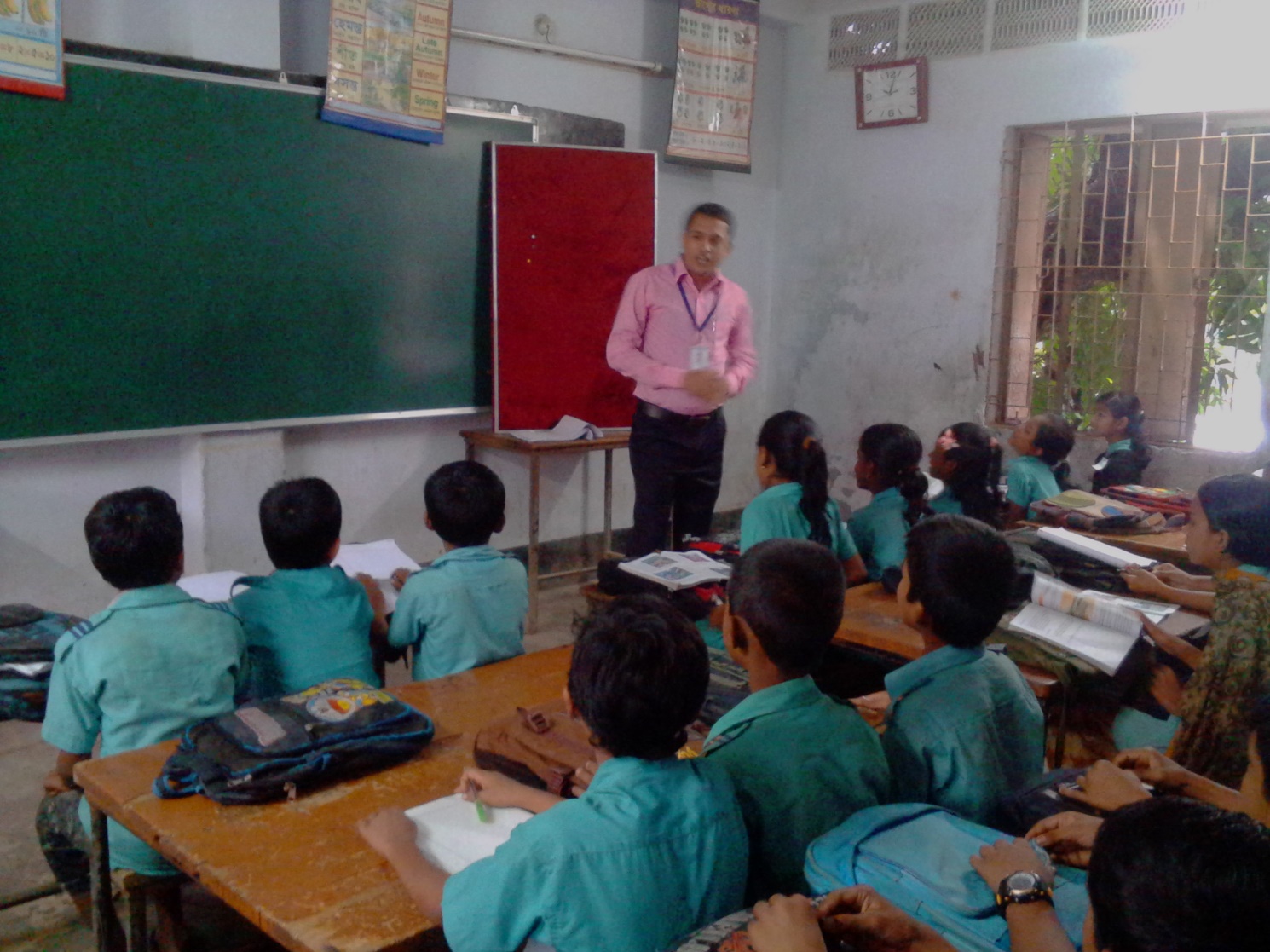 Teacher’s    reading.
Student’s reading.
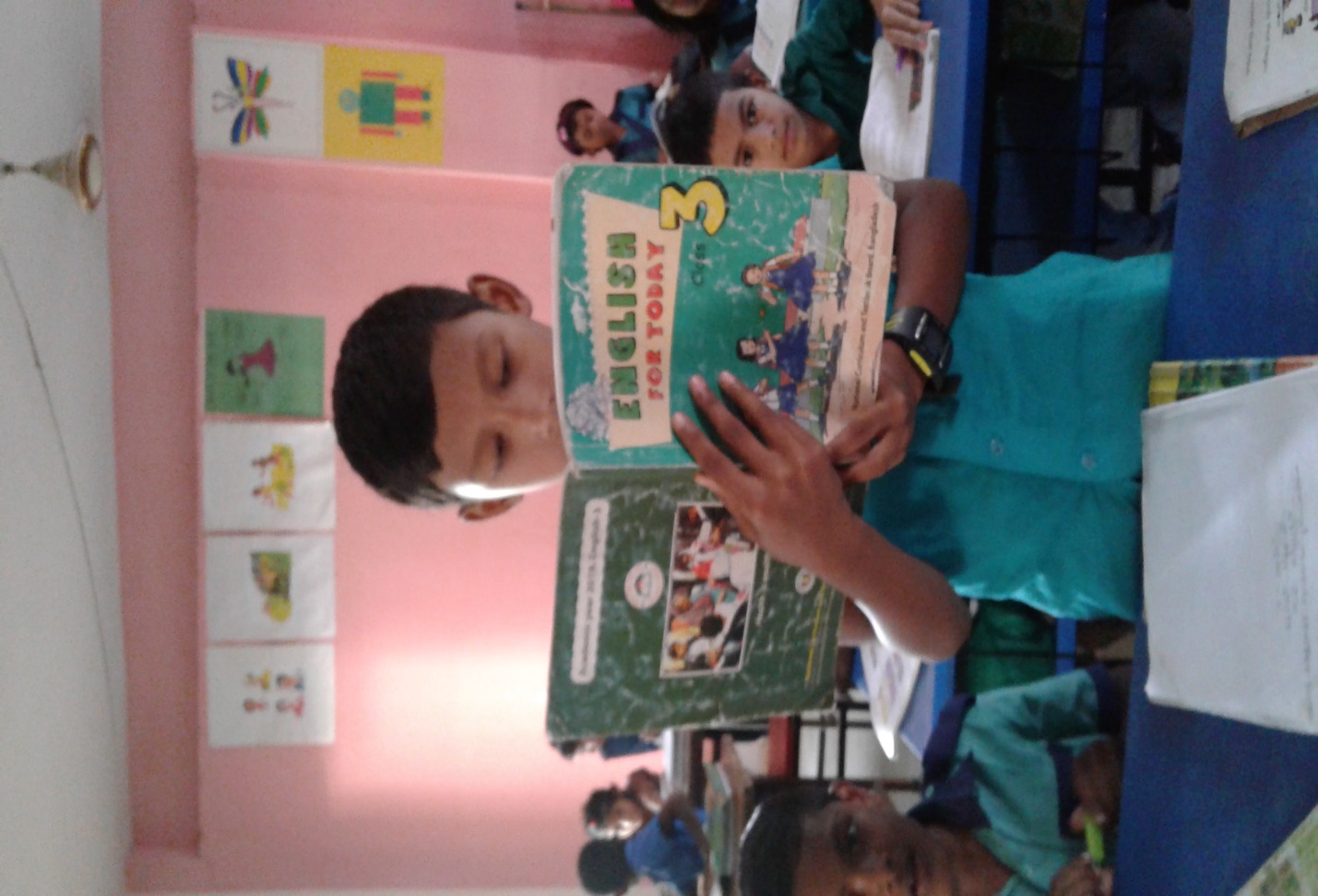 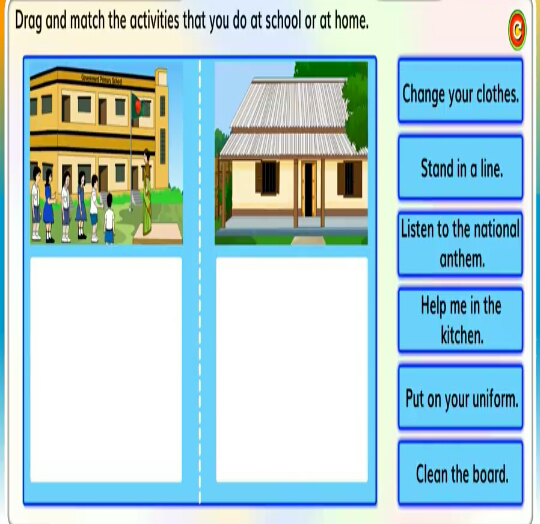 Group work.
Change your clothes.
Stand in a line.
Listen to the national anthem.
Help me in the kitchen.
Put on your uniform.
Clean the board.
Which sentences do you do at home?
Pair work.
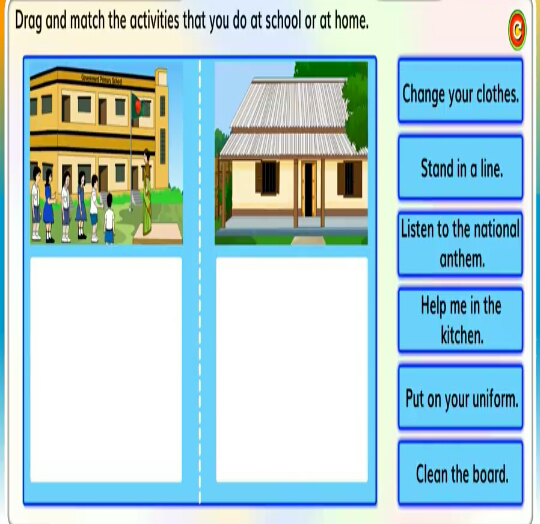 Stand in a line.
Change your clothes.
Help me in the kitchen.
Listen to the national anthem.
Put on your uniform.
Clean the board.
Pair  work.
Which sentences do you do at school?
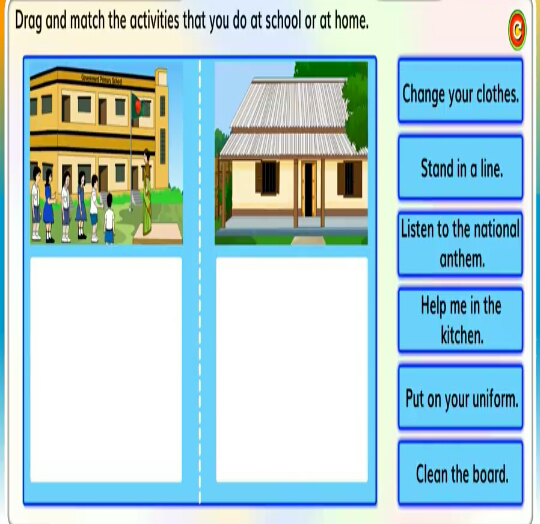 Stand in a line.
Put on your uniform.
Listen to the national anthem.
Change your clothes.
Clean the board.
Help me in the kitchen.
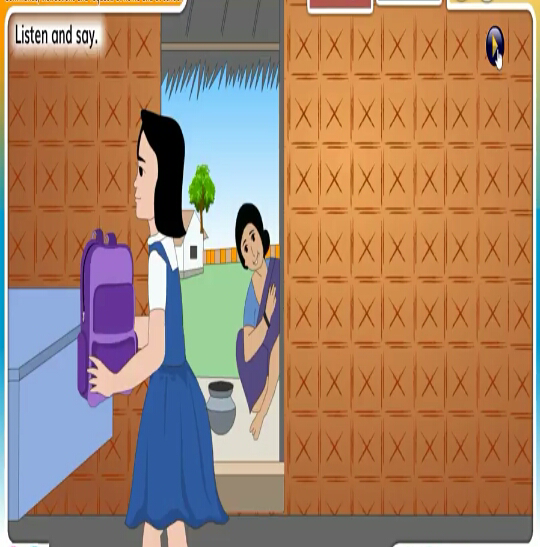 Evaluations.
Look at the picture. Say commands, instructions and requests.
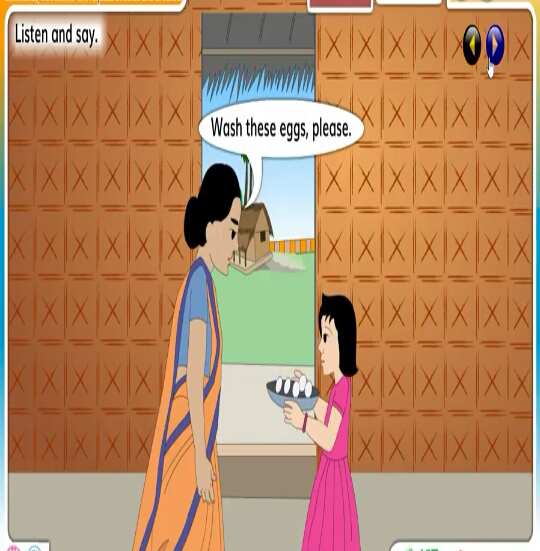 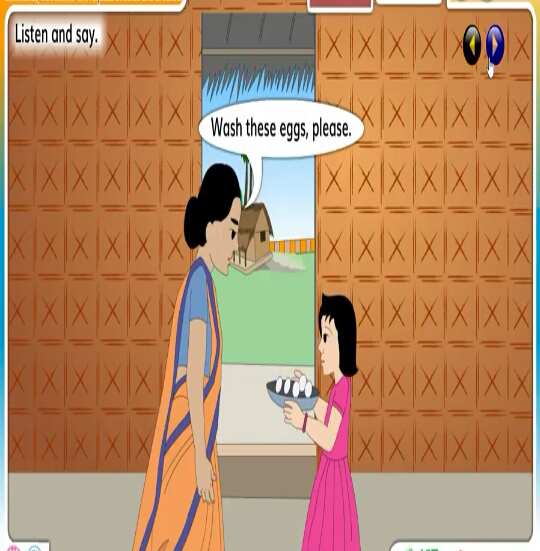 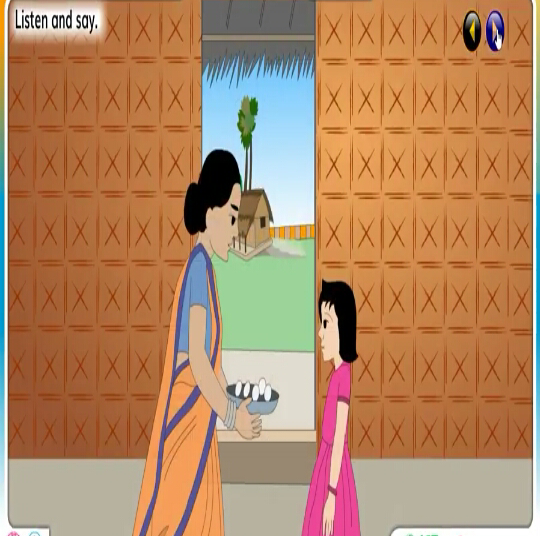 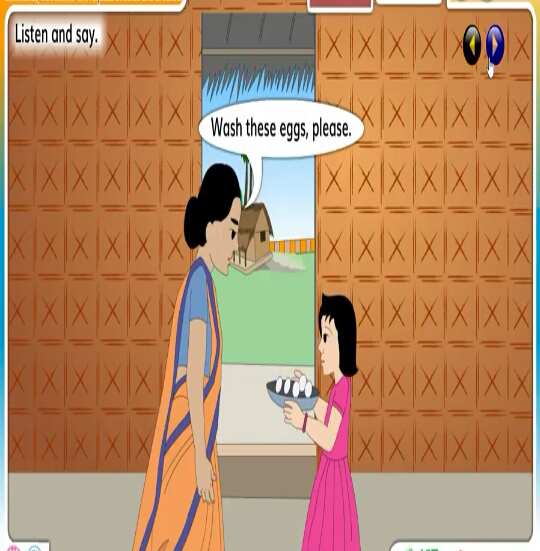 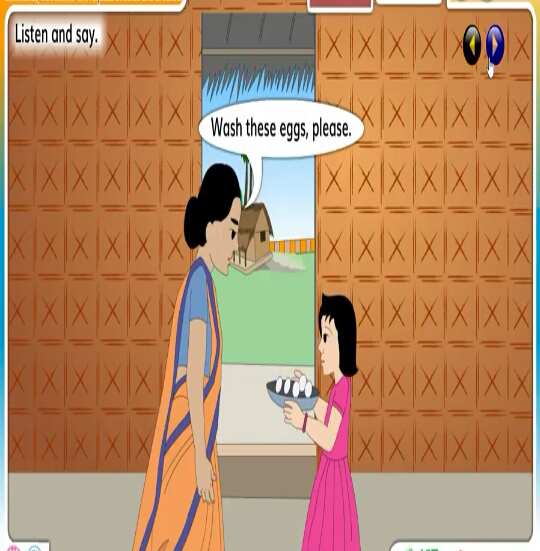 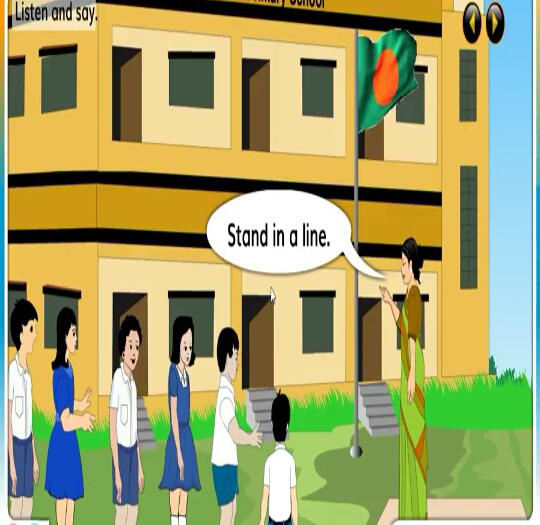 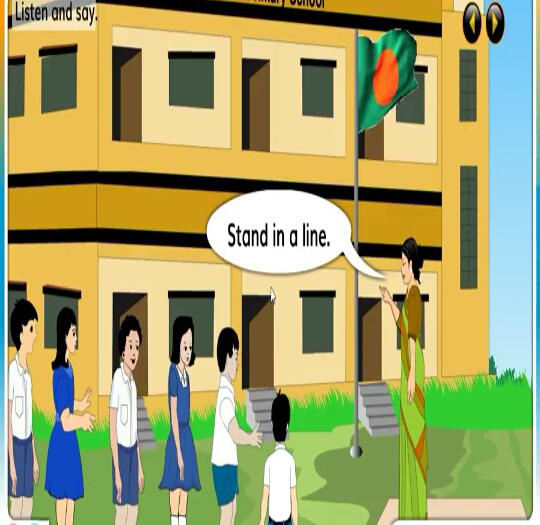 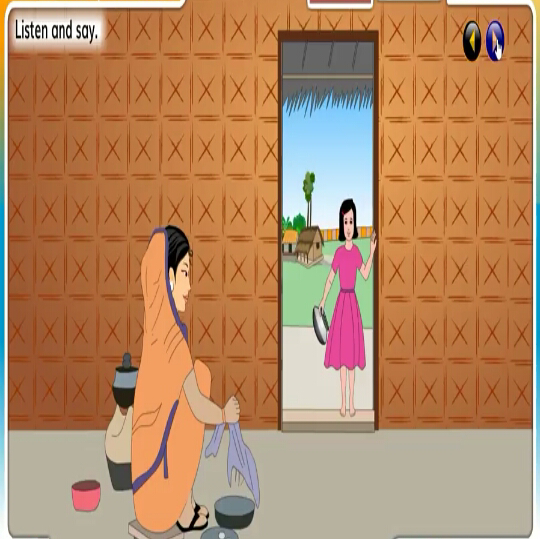 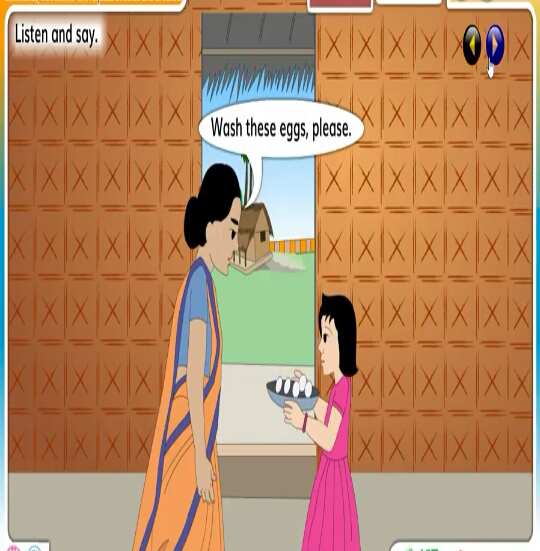 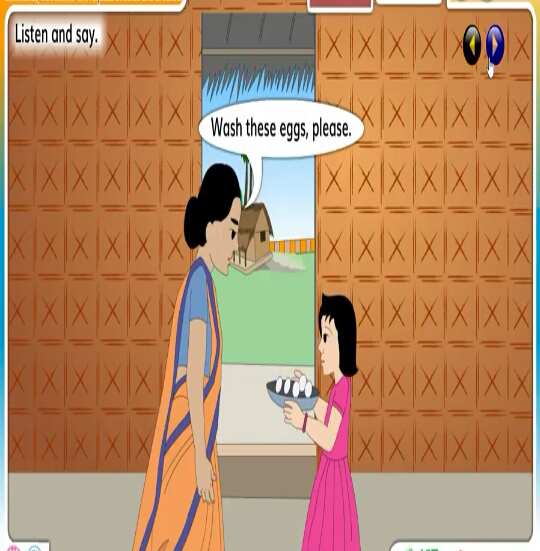 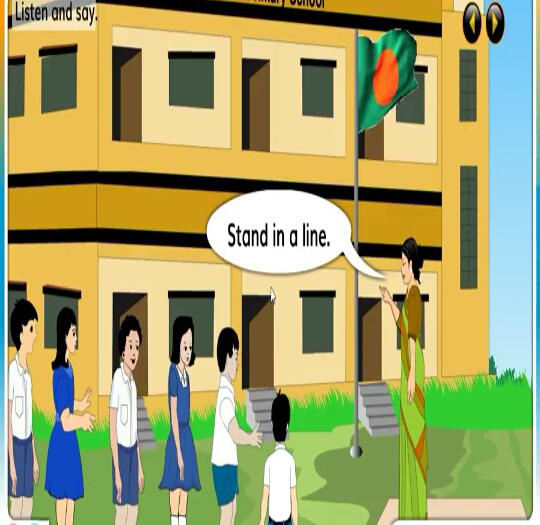 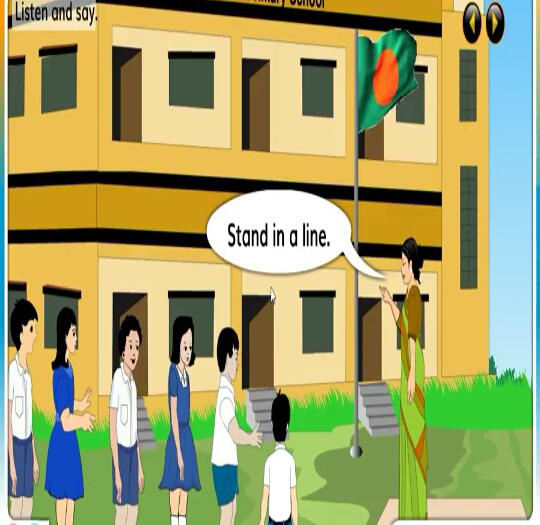 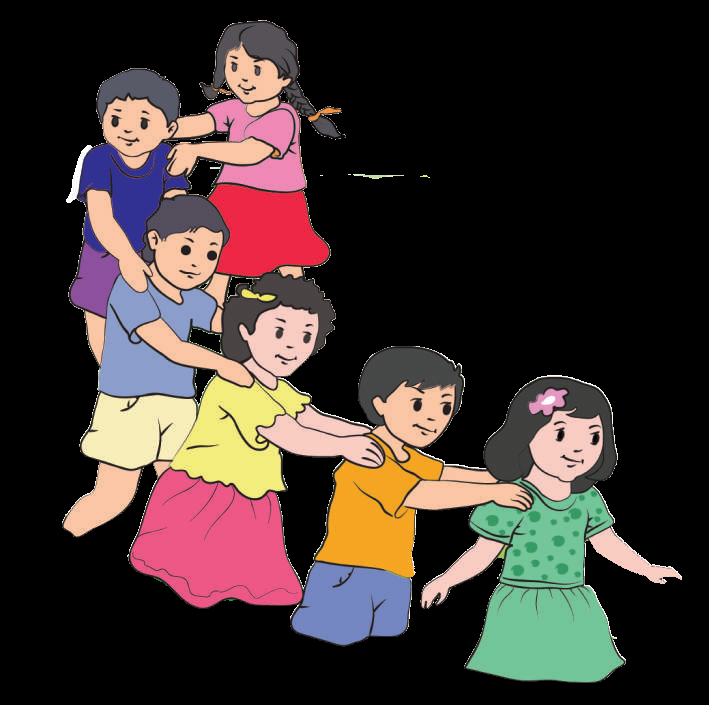 Good bye